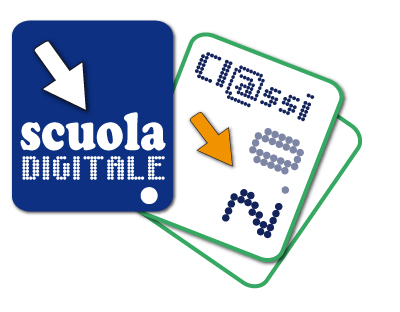 idea
APPRENDERE CON NUOVI ACCESSI SOCIALI DI CONOSCENZA, USARE LA LIM E GLI STRUMENTI DEL WEB 2.0 IN CLASSE
bisogno
progetto
Pratiche nuove dell’apprendere
AUTOANALISI
Analisi di contesto
AUTOANALISI
idea
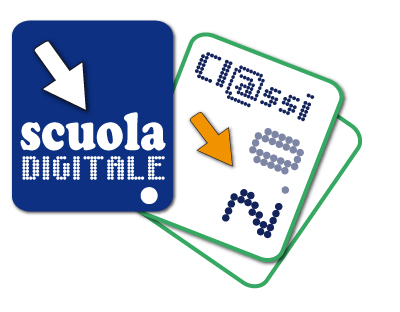 Idea 2.0
USARE LA LIM E LE APPLICAZIONI  DEL WEB 2.0 PER APPRENDERE IN CLASSE CON NUOVI ACCESSI SOCIALI DI CONOSCENZA
bisogno
progetto
Pratiche nuove dell’apprendere
AUTOANALISI
Analisi di contesto
AUTOANALISI
Idea 2.0
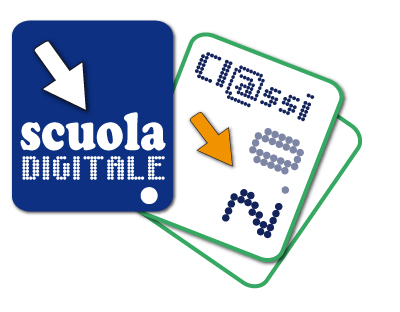 LIM

KINDLE 3G o IPAD

PC

APPLICAZIONI  WEB 2.0
INNOVAZIONE DIDATTICA E
PROGETTO
Idea 2.0
USARE LA LIM, TABLET EBOOK E LE APPLICAZIONI  DEL WEB 2.0 PER APPRENDERE IN CLASSE CON NUOVI ACCESSI SOCIALI DI CONOSCENZA
progetto
bisogno
Pratiche nuove dell’apprendere
AUTOANALISI
Analisi di contesto
AUTOANALISI
Idea 2.0
Setting tecnologico
LAVAGNA INTERATTIVA MULTIMEDIALE
10 NOTEBOOK
COLLEGAMENTO INTERNET
10 TABLET (reader) PER EBOOK
APPLICAZIONI E TOOLS WEB 2.0
IDEA
APPRENDERE CON NUOVI ACCESSI SOCIALI DI CONOSCENZA, USARE LA LIM E GLI STRUMENTI DEL WEB *.0 IN CLASSE
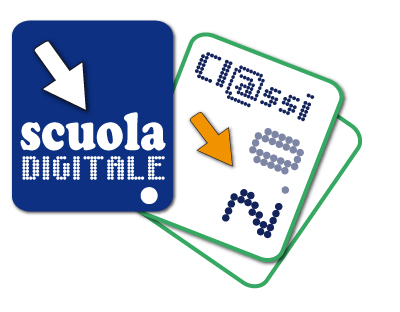 Idea 2.0
APPRENDERE CON NUOVI ACCESSI SOCIALI DI CONOSCENZA
TECNOLOGIE
METODOLOGIE
Idea 2.0
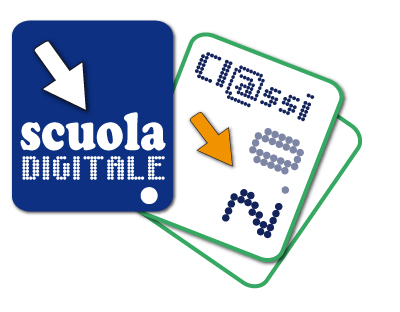 Idea 2.0
APPRENDERE CON NUOVI ACCESSI SOCIALI DI CONOSCENZA
TECNOLOGIE
METODOLOGIE
Idea 2.0
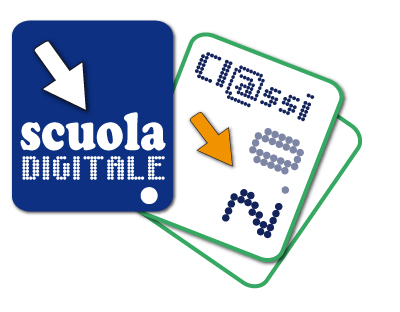 Idea 2.0
USARE LA LIM E LE APPLICAZIONI  DEL WEB 20 PER APPRENDERE IN CLASSE CON NUOVI ACCESSI SOCIALI DI CONOSCENZA
TECNOLOGIE
METODOLOGIE
Idea 2.0
USARE LA LIM E LE APPLICAZIONI  DEL WEB 20 PER APPRENDERE IN CLASSE CON NUOVI ACCESSI SOCIALI DI CONOSCENZA